Практична робота № 1ВПРОВАДЖЕННЯ СИСТЕМИ УПРАВЛІННЯ БЕЗПЕЧНІСТЮ ХАРЧОВИХ ПРОДУКТІВ НА ОСНОВІ КОНЦЕПЦІЇ НАССР. ВИВЧЕННЯ ОСНОВНИХ ПРИНЦИПІВ ПРОГРАМИ-ПЕРЕДУМОВ НА ОСНОВІ КОНЦЕПЦІЇ НАССРМета заняття: ознайомити студентів з принципів програми-передумов на основі концепції НАССРЗміст заняття Завдання 1. Ознайомитись з основними положеннями
[Speaker Notes: Оригинальные шаблоны для презентаций: https://presentation-creation.ru/powerpoint-templates.html 
Бесплатно и без регистрации.]
З 20 вересня 2014 р. набирав чинності більшість положень євроінтеграційного закону №4179а «Про внесення змін до деяких законодавчих актів України щодо харчових продуктів». Законодавчий акт був ухвалений Верховною Радою України з метою гармонізації законодавства України із законодавством ЄС у сфері безпечності та якості харчових продуктів.
 Закон передбачає запровадження в Україні моделі європейської системи безпечності та якості харчових продуктів, яка побудована на принципі «від лану до столу», а також на процедурах HACCP.
Встановлюються суттєві штрафи за невиконання вимог харчового законодавства!!!
На сьогодні в Україні діє (з 1 липня 2003 р.) національний стандарт ДСТУ 4161-2003 «Системи управління безпечністю харчових продуктів. 
Вимоги» та з 1 серпня 2007 року набув чинності національний стандарт ДСТУ ISO 22000:2007 (ідентичний ISO 22000:2005).
НАССР (Hazard Analysis and Critical Control Points) - Система аналізу ризиків та контролю (регулювання) у критичних точках — система для ідентифікації, оцінки, аналізу та контролю ризиків, що є важливими для безпечності харчових продуктів.
Міжнародний санітарний сертифікат- сертифікат, форма і зміст якого відповідає рекомендаціям відповідних міжнародних організацій та видається уповноваженим органом країни походження і засвідчує придатність харчового продукту для споживання людиною, крім продукції, підконтрольної ветеринарній службі.
Якість харчового продукту - ступінь досконалості властивостей та характерних рис харчового продукту, які здатні задовольнити потреби (вимоги) та побажання тих, хто споживає або використовує цей харчовий продукт.
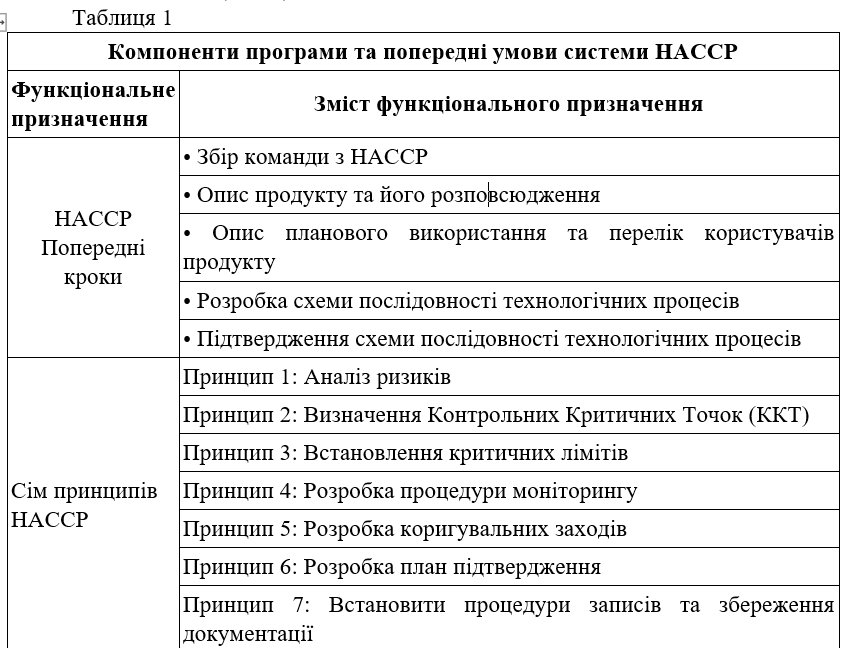 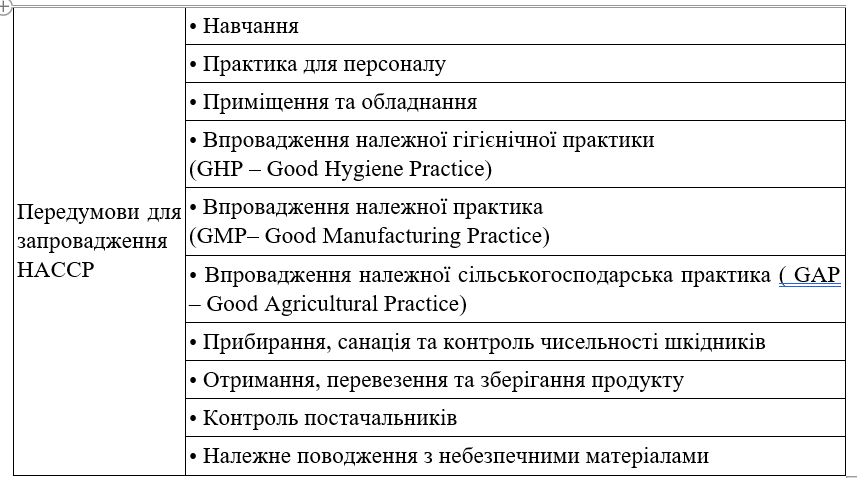 Критична точка керування (ККТ) - точка процедура виробництва продуктів харчування, в якій може бути використане управління і яка важливою для попередження ризику або зменшення його до прийнятного рівня.
Валідація (Validation) – документована процедура, що дає високу ступінь упевненості в тому, що конкретний процес, метод або система послідовно призводитиме до результатів, що відповідають заздалегідь встановленим критеріям прийнятності. 
Валідация - розділ правил GMP, що стосується надійності умов виробництва і їх здатності забезпечити очікуваний результат за показниками якості продукції. 
Валідация є важливою частиною системи забезпечення і контролю якості. 
Валідация сама по собі не покращує якості продукції. 
Її результати можуть або підвищити ступінь гарантії якості, або вказати на необхідність вдосконалення умов виробництва.
Специфікація – документ, що детально описує вимоги, яким повинні відповідати устаткування, інженерні системи, приміщення, продукція або сировина і матеріали, використовувані або отримувані в процесі виробництва. Специфікація містить критерії для оцінки якості.
Дерево рішень - послідовність питань, які можуть бути поставлені на кожному виробничому етапі для ідентифікації суттєвих ризиків і визначення на якому етап необхідно керувати суттєвим ризиком.
Безпека харчового продукту - забезпечення відповідності хімічного, біологічного і фізичного станів продукту, які можуть наражати на небезпеку здоров’я споживача.
Моніторинг НАССР – запланована послідовність спостережень або вимірювань параметрів управління, з метою встановлення факту керованості ККТ.
Верифікація НАССР – систематичне обстеження, яке включає методи аудиту, процедури, тестування та інше оцінювання в доповнення до моніторингу НАССР для визначення відповідності НАССР плану.
НААСР-план - документ, підготовлений у відповідності до принципів НАССР для забезпечення управління суттєвими ризиками в рамках сфери використання НАССР.
Ризик - біологічна, хімічна, фізична властивість або стан харчового продукту, які можуть заподіяти шкоду здоров’ю споживача.
Аналіз ризиків - процес збирання і аналіз інформації стосовно ризиків і умов, які сприяють виникненню ризиків, з метою визначення тих, які є суттєвими для безпеки продуктів харчування і тому повинні бути включеними в план НАССР.
GHP - належна гігієнічна практика. Одна з найголовніших складових успіху будь - якого підприємства це – додержання високої гігієни та санітарії на всіх етапах виробництва. Отримання високоякісних харчових продуктів може бути досягнуте тільки при чіткій організації гігієнічних і протиепідемічних заходів.
GМР – належна виробнича практика. В першу чергу це – чітка організація виробничих процесів, дотримання технологічних регламентів, параметрів миття і дезінфекції устаткування. Дотримання виробничої дисципліни досягається не тільки порядком дій кожного працівника, регламентованих посадовими інструкціями або інструкціями на робочих місцях, але й особистою відповідальністю працівників, жорстким контролем з боку керівництва підприємства.
Система НАССР стосується тільки безпечності харчових продуктів і не стосується їхньої якості.
Програма передумов системи НАССР охоплює такі процеси:
Належне планування виробничих, допоміжних і побутових приміщень для уникнення перехресного забруднення.
Вимоги до стану приміщень, обладнання, проведення ремонтних робіт, технічного обслуговування обладнання, калібрування, а також заходи щодо захисту харчових продуктів від забруднення та сторонніх домішок.
Вимоги до планування та стану комунікацій – вентиляції, водопроводів, електро- та газопостачання, освітлення тощо.
Безпечність води, льоду, пари, допоміжних матеріалів для переробки (обробки) харчових продуктів, предметів та матеріалів, що контактують із харчовими продуктами.
Чистота поверхонь (процедури прибирання, миття і дезінфекції виробничих, допоміжних та побутових приміщень та інших поверхонь).
Здоров’я та гігієна персоналу.
Поводження з відходами виробництва та сміттям, їхній збір і видалення з потужності.
Контроль за шкідниками, визначення виду, запобігання їхній появі, засоби профілактики та боротьби.
Зберігання та використання токсичних сполук і речовин.
Вимоги до сировини та контроль за постачальниками.
Зберігання та транспортування.
Контроль за технологічними процесами.
Маркування харчових продуктів та інформування споживачів.
Стандартні санітарні робочі процедури (ССРП) можуть допомагати у контролі мікробіологічних небезпечних чинників, визначивши процедури щодо: 1) уникнення перехресного забруднення продуктів шляхом встановлення оптимального способу переміщення продуктів від операції до операції та обмеження участі та пересування робітників; 
2) встановлення рукомийників та пунктів дезінфекції біля виробничої зони для полегшення належного миття рук; 
3) забезпечення відповідного технічного обслуговування обладнання, його чистки та дезінфекції. ССРП можуть допомагати контролювати забруднення хімічного характеру.
Вимоги до розташування підприємства 
Підприємства слід розміщувати на відстані від: 
– районів із забрудненим довкіллям та промисловою діяльністю, що створюють серйозну загрозу забруднення харчового продукту;
– районів, що зазнають повеней, якщо не забезпечені запобіжні споруди;
– районів, схильних до ураження шкідниками; 
– районів, де неможливо ефективно видаляти тверді чи рідкі відходи.
Повинні вживатися заходи щодо: 
– правильного зберігання устаткування, видалення сміття й відходів, бур'янів або трави в безпосередній близькості від підприємства, або предметів, які можуть служити місцем збору, розмноження або перебування шкідників; 
– догляду за дорогами, дворами й паркуванням, щоб вони не стали джерелом зараження харчових продуктів; 
– забезпечення адекватного осушення територій, які можуть стати джерелом зараження продуктів через витік, перенесений на взутті бруд або розмноження шкідників; 
– відповідного керування системами переробки й утилізації відходів, щоб вони не стали джерелом зараження в місцях переробки харчових продуктів.
Вимоги до приміщень та цехів
– поверхні стін, перегородок та підлог виготовлені з непроникних матеріалів, що не мають токсичного впливу при використанні за призначенням; 
– стіни та перегородки мають гладку поверхню до висоти, що відповідає операції; 
– підлога виготовлена таким чином, щоб дозволяти видалення води та очищення; 
– стелі та верхня арматура виготовлені та оброблені таким чином, щоб мінімізувати накопичення бруду та конденсування вологи, а також обсипання часточок покриття;
– вікна легко миються, виготовлені таким чином, щоб мінімізувати накопичення бруду та обладнані зйомними очищувальними захисними екранами від шкідників. Коли необхідно, вікна зафіксовані в закритому положенні; 
– двері мають гладкі, не абсорбуючі поверхні, легко чистяться та дезінфікуються; 
– робочі поверхні, що безпосередньо контактують з харчовими продуктами, в робочому стані, довговічні/тривкі, легко очищуються, обслуговуються та дезінфікуються.
Метою поділу підприємства на зони є обмеження до мінімуму мікробіологічного забруднення за допомогою: 
– обмеження вільного переміщення персоналу в межах підприємства; 
– обмеження руху між зонами; 
– встановлення гігієнічних бар'єрів; 
– встановлення технічних бар'єрів між зонами; 
– візуальне позначення різних зон або приміщень, у яких необхідно підтримувати відповідні рівні гігієни; 
– мотивування працівників для посилення відповідальності за підтримання належного санітарно-гігієнічного стану.
Рух на підприємстві: 
– надходження сировини, рух персоналу, внутрішнього транспорту, відвід стоків до інших зон і від інших зон повинно бути обмежено до абсолютного мінімуму; 
– повітря повинне надходити від зони з високим ступенем ризику до зони з низьким ступенем ризику; 
– система мийки для червоної зони повинна бути окремо від систем мийки інших ділянок; персонал: 
– працівники повинні носити санітарний одяг, санітарне взуття, шапки і сітки для волосся, маски, за необхідності рукавички; 
– працівники не повинні носити годинник або біжутерію, під час роботи не можна приймати їжу, курити; 
– у межах зони необхідно завжди носити санітарний одяг, а виходячи з зони змінювати його; 
– під час роботи часто мити і дезінфікувати руки.
Обладнання, що використовується для приготування, теплового оброблення, охолодження або зберігання харчових продуктів, слід проектувати таким чином, щоб необхідна температура харчового продукту досягалась настільки швидко, наскільки необхідно в інтересах безпечності та придатності харчових продуктів, а також ефективно підтримувалась. 
Такі вимоги призначені для забезпечення наступного:
– шкідливі або небажані мікроорганізми або їхні токсини усуваються або скорочуються до безпечних рівнів, або їхнє виживання та зростання ефективно контролюються; 
– коли прийнятно, критичні межі, встановлені у планах, заснованих на НАССР, можна піддавати моніторингу; 
– можна швидко досягати та підтримувати температуру та інші умови, необхідні для безпечності та придатності харчових продуктів. 
Стиснене повітря або інші гази, що вводять у продукт механічним способом або використовувані для очищення устаткування або поверхонь, що контактують із продуктами, повинні використатися так, щоб запобігти забрудненню продуктів.